MİLLİ SAVUNMA ÜNİVERSİTESİ 2025  SINAV KILAVUZU BİLGİLENDİRME SUNUMU
Önemli Tarihler
BAŞVURU SÜRESİ : 2-27 Ocak 2025 (Sınav ücreti ödeme için son gün, 28 Ocak 2025)
 SINAV TARİHİ : 23 Şubat 2025
 SINAV SAATİ VE SÜRESİ : 10.15, 165 dakika 
SINAV ÜCRETİ : 450,00 TL 
GEÇ BAŞVURU GÜNÜ : 30 Ocak 2025 (Geç Başvuru Gününde yapılan başvurularda sınav ücreti, %50 artırımlı olarak aynı gün ödenmelidir.)
1. GENEL BİLGİLER
2025-2026 eğitim-öğretim yılında Millî Savunma Bakanlığınca 2’nci Seçim Aşamalarına çağrılacak askerî öğrenci adaylarını tespit etmek amacıyla, ÖSYM tarafından 2025 Millî Savunma Üniversitesi Askerî Öğrenci Aday Belirleme Sınavı (2025-MSÜ) yapılacaktır. 
 
Sınava başvurular, 2-27 Ocak 2025 tarihleri arasında alınacaktır. 
Sınav, 23 Şubat 2025 Pazar günü yapılacaktır. 
Sınav, saat 10.15'te başlayacak ve 165 dakika sürecektir. 

Harp Okulları için;
 a. 2025 yılı Yükseköğretim Kurumları Sınavının (YKS) 1. Oturumu olan Temel Yeterlilik Testine, 
b. 2025-YKS’nin 2. Oturumu olan Alan Yeterlilik Testlerine (AYT) girmeleri gerekmektedir.
Astsubay Meslek Yüksekokulları için; 2025 yılı Yükseköğretim Kurumları Sınavının (YKS) 1. Oturumu olan Temel Yeterlilik Testine (TYT) girmeleri gerekmektedir.
DİKKAT: Harp Okulları için 2025 yılı YKS Temel Yeterlilik Testi (TYT)’ne girmeyen adaylar ile Alan Yeterlilik Testlerine (AYT) girmeyen; Astsubay Meslek Yüksekokulları için ise 2025 yılı YKS Temel Yeterlilik Testine (TYT) girmeyen adaylar, hiçbir surette askerî okullara yerleştirilmeyecektir. Bahse konu YKS oturumuna başvurusu olmayan adaylar MSÜ Harp Okulları/Astsubay Meslek Yüksekokulları tercih işlemlerini gerçekleştiremeyeceklerdir.
2025-MSÜ BAŞVURU 2. BAŞVURU VE GİRİŞ KOŞULLARI
Adayların sınava başvurabilmeleri için Bakanlıkça belirlenen aşağıdaki koşulları sağlamaları gerekmektedir:
 1) Türkiye Cumhuriyeti vatandaşı olmak (Çifte vatandaşlığı olan adaylar (uyruğundan biri TC olan çift uyruklular) sınava başvurabilirler ancak Harp Okulları/Astsubay Meslek Yüksekokullarından mezun olacakları tarihe kadar diğer vatandaşlıklarından vazgeçmeleri gerekmektedir.).
 2) Harp Okullarına (HO) ve Astsubay Meslek Yüksekokullarına (Asb. MYO) kadın ve erkek öğrenci alınacaktır.
 3) Gün ve aya bakılmaksızın Harp Okulları ve Astsubay Meslek Yüksekokulları için en fazla 20 (yirmi) yaşında olmak (01 Ocak 2005 ve sonrası doğumlu), Yaş hesabı, içinde bulunulan yıldan doğum yılı çıkarılarak hesap edilecektir. Çıkarma işlemi sonucunda elde edilen rakam 20 ve daha küçük olmalıdır.
 4) Lise ve dengi okulların son sınıfında öğrenciliği devam edenler için 2025 yılında Harp Okulları ve Astsubay Meslek Yüksekokullarının kesin kayıt işlemlerinin son tarihine kadar mezun olmak veya dönemine bakılmaksızın 2023 ve 2024 yılında mezun olmak (Daha önceki yıllarda mezun olanlar başvuramazlar.). Lise ve dengi okulların tamamından bu maddede belirtilen tarihlerde mezun olan/mezun olabilecek tüm adayların başvuru yapmalarında herhangi bir engel bulunmamaktadır. 2022 yılı ve öncesi bir ortaöğretim kurumundan mezun olanların başvuru yapmaları sistem tarafından engellenecektir (MEB e-Okulda birden fazla ortaöğretim bilgisi olup bunlardan herhangi biri 2022 ve öncesi mezun durumda olanlar dâhil).
5) Harp Okulları ve Astsubay Meslek Yüksekokullarına başvuru için Ölçme, Seçme ve Yerleştirme Merkezi Başkanlığınca (ÖSYM) 23 Şubat 2025 tarihinde yapılacak 2025 Millî Savunma Üniversitesi Askerî Öğrenci Aday Belirleme Sınavına (2025-MSÜ) katılmış ve belirlenecek olan çağrı taban puanını almış olmak. 
6) ÖSYM tarafından yapılacak 2025 Millî Savunma Üniversitesi Askerî Öğrenci Aday Belirleme Sınavına (2025-MSÜ) katılan adayların, Harp Okulları ve Astsubay Meslek Yüksekokulları tercihlerini, Millî Savunma Bakanlığı tarafından adaylara duyurulacak tarihler arasında https://personeltemin.msb.gov.tr internet adresine girerek yapmaları gerekmektedir (Belirtilen süre içerisinde internet sitesi üzerinden tercihini yapmayan adaylar, 2’nci Seçim Aşamalarına çağrılmayacaklardır.). 
7) Aday yerleştirme işlemlerine esas olmak üzere; klavuzda detayları verilen kşulları sağlıyor olmak .
8) Kara Harp Okulu, Deniz Harp Okulu ve Astsubay Meslek Yüksekokulları için; 31/10/2016 tarihli ve 2016/9431 sayılı Bakanlar Kurulu Kararı ile yürürlüğe konulan Türk Silahlı Kuvvetleri, Jandarma Genel Komutanlığı ve Sahil Güvenlik Komutanlığı Sağlık Yeteneği Yönetmeliğine uygun olarak, belirlenmiş tam teşekküllü bir hastaneden "Askerî Öğrenci Olur" raporu; 
Hava Harp Okulu için ise yine aynı yönetmelik esaslarına uygun olarak belirlenmiş tam teşekküllü bir hastaneden “Askerî Öğrenci Olur, Kategori-1 Hava Aracında Uçucu Yetiştirmeye Elverişlidir” raporu almak
9) 3/9/1985 tarihli ve 18857 sayılı Resmî Gazete’de yayımlanan Askerî Okullara Alınan Öğrenciler ile Silahlı Kuvvetler Hesabına Fakülte ve Yüksek Okullarda Okuyan Öğrenciler İçin Yüklenme Senedi Düzenlenmesine ve Bu Okullardan Çeşitli Sebeplerle Ayrılacak Öğrencilere veya Kefillerine Ödettirilecek Tazminata Dair Yönetmelikte belirtilen yüklenme ve kefalet senetlerinin düzenlemesini kendisi veya on sekiz yaşından küçük olması durumunda kanuni temsilcisi vasıtasıyla kabul etmek. 
10) İlgili askerî okulda katıldıkları intibak eğitimini başarılı bir şekilde tamamlamak.
 11) Bu maddede belirtilen şartlardan herhangi birini taşımadıkları anlaşılanların adaylıkları veya öğrenime başlamışlarsa öğrencilikleri sona erdirilir.
NOT: Erkek Askerî Öğrenci adayları için asgari boy sınırı 165 cm; Kadın Askerî Öğrenci adayları için asgari boy sınırı 160 cm olarak uygulanacaktır. Hava Harp Okulu adayları için uygulanacak boy-kilo sınırları 165 cm-190 cm (dâhil) arasında olacaktır. Boy sınırının altında kalan adayların fiziki değerlendirme (2. Seçim Aşamaları) aşamasında adaylıkları sonlandırılacaktır. 
DİKKAT: Hava Harp Okulu hem erkek hem kadın adayları için uygulanacak boy-kilo sınırları 165 cm190 cm (dâhil) arasında olacaktır. 
DİKKAT: Harp Okulları için 2025-YKS Temel Yeterlilik Testi (TYT) ile Alan Yeterlilik Testlerine (AYT); Astsubay Meslek Yüksekokulları için 2025-YKS Temel Yeterlilik Testine (TYT) girmeyen adaylar, hiçbir surette askerî okullara yerleştirilmeyecektir.
3.BAŞVURU İŞLEMLERİ
Sınava girecek adaylar, 2025-MSÜ Kılavuzu ile Aday Başvuru Formuna başvuru süresi içinde ÖSYM’nin http://www.osym.gov.tr internet adresinden erişebileceklerdir.
Adaylar, başvurularını elektronik ortamda ÖSYM Başvuru Merkezleri aracılığıyla veya bireysel olarak internet aracılığıyla (ÖSYM’nin https://ais.osym.gov.tr internet adresinden)  yapacaklardır.
Başvuruların Nasıl/Nereye Yapılacağının Belirlenmesi:  Fotoğraflı Türkiye Cumhuriyeti Kimlik Kartı olan adaylar:
ÖSYM Aday İşlemleri Sisteminde hiçbir kaydı olmayan adaylardan İçişleri Bakanlığı Nüfus ve Vatandaşlık İşleri Genel Müdürlüğü Nüfus Müdürlüklerinden fotoğraflı Türkiye Cumhuriyeti Kimlik Kartı edinmiş olan adaylar, bir başvuru merkezine gitmeksizin e-Devlet şifreleriyle “e-Devlet Kapısı” uygulaması üzerinden ÖSYM Aday İşlemleri Sistemine kayıt olabileceklerdir. Bu durumdaki adaylar, ÖSYM Aday İşlemleri Sistemine kayıt olduktan sonra MEB e-okul sisteminde de ortaöğretim bilgileri bulunuyor ise bir başvuru merkezine gitmeksizin 2025-MSÜ başvurularını, başvuru süresi içinde (2-27 Ocak 2025) bireysel olarak internet aracılığıyla (https://ais.osym.gov.tr) veya ÖSYM Aday İşlemleri Mobil Uygulaması aracılığıyla yapabilecekler ve süresi içinde sınav ücretini ödeyerek başvurularını tamamlayabileceklerdir. 
 Hem ÖSYM Aday İşlemleri Sisteminde kaydı olan hem de İçişleri Bakanlığı Nüfus ve Vatandaşlık İşleri Genel Müdürlüğü Nüfus Müdürlüklerinden fotoğraflı Türkiye Cumhuriyeti Kimlik Kartı edinen adaylardan, ÖSYM Aday İşlemleri Sisteminde geçerli veya geçersiz bir fotoğrafı (*) bulunanlar da sistemde ortaöğretim eğitim bilgisi bulunuyor ise bir başvuru merkezine gitmeksizin 2025-MSÜ başvurularını, sınava başvuru süresi içinde (2-27 Ocak 2025) bireysel olarak internet aracılığıyla (https://ais.osym.gov.tr) veya ÖSYM Aday İşlemleri Mobil Uygulaması aracılığıyla yapabilecekler ve süresi içinde sınav ücretini ödeyerek başvurularını tamamlayabileceklerdir. Bu durumdaki adayların ÖSYM Aday İşlemleri Sistemi’ndeki fotoğrafları, sınava başvuru esnasında Türkiye Cumhuriyeti Kimlik Kartı’ndaki fotoğraflarıyla otomatik olarak güncellenecektir. Fotoğraflı T.C. Kimlik Kartı olan adaylar, istedikleri takdirde sınava başvuru süresi içinde bir başvuru merkezinden de 2025-MSÜ başvurularını yapabileceklerdir
 Türkiye Cumhuriyeti Kimlik Kartı olmayan veya Türkiye Cumhuriyeti Kimlik Kartında fotoğrafı olmayan adaylar:
İçişleri Bakanlığı Nüfus ve Vatandaşlık İşleri Genel Müdürlüğü Nüfus Müdürlüklerinden Türkiye Cumhuriyeti Kimlik Kartı edinmemiş veya T.C. Kimlik Kartında fotoğrafı olmayan adaylardan ÖSYM Aday İşlemleri Sisteminde geçerli fotoğrafı* ve ortaöğretim eğitim bilgisi bulunanlar bir başvuru merkezine gitmeksizin 2025-MSÜ başvurularını, sınava başvuru süresi içinde (2-27 Ocak 2025) bireysel olarak internet aracılığıyla (https://ais.osym.gov.tr) veya ÖSYM Aday İşlemleri Mobil Uygulaması aracılığıyla yapabilecekler ve süresi içinde sınav ücretini ödeyerek başvurularını tamamlayabileceklerdir.
  İçişleri Bakanlığı Nüfus ve Vatandaşlık İşleri Genel Müdürlüğü Nüfus Müdürlüklerinden Türkiye Cumhuriyeti Kimlik Kartı edinmemiş adaylardan ÖSYM Aday İşlemleri Sisteminde de geçerli bir fotoğrafı bulunmayanlar, MEB e-okul sisteminde ortaöğretim bilgileri bulunuyor olsa da 2025-MSÜ başvurularını, sınava başvuru süresi içinde (2-27 Ocak 2025) bir başvuru merkezinden yapacaklar ve süresi içinde sınav ücretini ödeyerek başvurularını tamamlayabileceklerdir.
T.C. Kimlik Kartı’nı henüz edinmemiş veya T.C. Kimlik Kartında fotoğrafı olmayan adaylar, sınava başvuru süresi içinde Nüfus Müdürlüklerinden fotoğraflı Türkiye Cumhuriyeti Kimlik Kartı’nı edindikleri takdirde sistemdeki fotoğraflarını, başvuru merkezine gitmeksizin sistem üzerinden Türkiye Cumhuriyeti Kimlik Kartı’ndaki fotoğraflarıyla kendileri güncelleyerek sınava başvuru süresi içinde 2025-MSÜ başvurularını yapabileceklerdir.
 Ortaöğretim bilgisi MEB e-okul sistemine dâhil olmayan adaylardan ÖSYM arşivinde de ortaöğretim bilgisi bulunmayan veya sistemdeki ortaöğretim bilgisinde değişiklik/düzeltme olan adaylar, sınava başvurularını, sınava başvuru süresi içinde (2-27 Ocak 2025) bir başvuru merkezinden yapacaklar ve süresi içinde sınav ücretini ödeyerek başvurularını tamamlayabileceklerdir.
* Geçerli fotoğraf: TC Kimlik Kartı fotoğrafı veya son 50 ay içerisinde herhangi bir başvuru merkezinden çekilmiş ve ÖSYM tarafından reddedilmemiş fotoğraflar geçerli fotoğraftır.
Başvuru Merkezleri, ÖSYM Sınav Koordinatörlükleri ile ÖSYM Sınav Koordinatörlükleri yetkisindeki başvuru merkezlerinden oluşacaktır. Başvuru merkezleri ÖSYM'nin http://www.osym.gov.tr internet adresinden yayınlanacaktır. Tüm Başvuru Merkezleri başvuruları, resmî iş günlerinde ve çalışma saatlerinde alacaklardır. Başvuru merkezlerinde başvuru yapılabilmesi için adayın başvuru merkezine şahsen gitmesi zorunludur. Başvuru merkezlerinden şahsın bizzat kendisi dışında başvuru yapılamayacaktır.
Adayların, Millî Eğitim Bakanlığı (MEB) e-Okul sisteminden elektronik ortamda alınan ortaöğretim bilgileri başvuru ekranına yansıtılacaktır. Bu bilgilerinde güncelleme gereken adaylardan; 
 Son sınıf öğrencileri kendi okullarına, 
 Mezun adaylar ise İlçe Millî Eğitim Müdürlüklerine başvurarak, MEB e-Okul sisteminde mevcut bilgilerinin güncellenmesini sağlayacaklardır. MEB e-Okul sistemindeki bilgilerin güncellenme işleminin sınava başvuru süresinden sonra tamamlanabileceği durumlarda bu adaylar, sınava mevcut bilgileriyle başvuru yapabileceklerdir.
Başvurusunu bir başvuru merkezinden yapacak adaylar, ÖSYM’nin internet adresinden edinecekleri Aday Başvuru Formunu doldurmuş olarak ÖSYM Başvuru Merkezlerine şahsen başvuracaklardır. Başvurusunu bir başvuru merkezinden yapacak adayların başvurularını yaparken, doldurdukları Aday Başvuru Formu ile birlikte aşağıdaki kimlik belgelerinden birinin aslını yanlarında bulundurmaları zorunludur (Başvuruda, fotoğrafsız kimlik belgesi kesinlikle kabul edilmeyecektir.):
  Fotoğraflı nüfus cüzdanı 
 Fotoğraflı T.C. Kimlik Kartı 
 Geçerlilik süresi dolmamış fotoğraflı pasaport
Nüfus cüzdanı veya T.C. Kimlik Kartı veya geçerlilik süresi dolmamış pasaport dışında T.C. Kimlik Kartı edinme sürecinde, İçişleri Bakanlığı Nüfus ve Vatandaşlık İşleri Genel Müdürlüğü tarafından verilen ve yeni kimlik kartları teslim alınıncaya kadar geçerli olan fotoğraflı, imzalı-mühürlü, barkodlu-karekodlu” veya “fotoğraflı, barkodlu-karekodlu” Geçici Kimlik Belgesi de geçerli kimlik belgesi olarak kabul edilecektir. Nüfus cüzdanında soğuk damga basılı olmalı, adayın sınav görevlilerince kolaylıkla tanınmasını sağlayacak güncel bir fotoğrafı ve T.C. Kimlik Numarası bulunmalı, pasaportun süresi geçerli olmalıdır. Üzerinde soğuk damga, güncel bir fotoğraf veya T.C. Kimlik Numarası bulunmayan nüfus cüzdanları (T.C. Kimlik numarası elle veya daktilo ile sonradan yazılmış veya ilave edilmiş olmamalıdır.) ile geçerlilik süresi bitmiş pasaportlar kabul edilmeyecektir. Nüfus cüzdanında fotoğrafın olması zorunludur. Nüfus cüzdanında fotoğraf olmayan adayların başvurusu kabul edilmeyecektir.
MEB e-Okul sisteminde veya ÖSYM Aday İşlemleri Sisteminde ortaöğretim bilgisi bulunmayan KKTC, yurt dışı okul mezunlarının eğitim bilgilerinin sisteme kaydedilebilmesi için başvuru merkezine giderken öğrenim belgesi, diploma/mezuniyet vb. belgelerinin onaylı bir örneğini de yanlarında bulundurmaları gerekmektedir. Bu bilgilerinde ekleme/değişiklik olan adayların, Aday Başvuru Formu ekinde belgelerinin onaylı örneğini başvuru merkezi görevlisine teslim etmeleri gerekmektedir. Belgeler, teslim alındığı tarihten itibaren en az 1 takvim yılı başvuru merkezlerinde saklanacak, ÖSYM tarafından talep edildiğinde başvuru merkezince ÖSYM’ye gönderilecektir.
Aday Başvuru Formundaki bilgiler ile birlikte Türkiye Cumhuriyeti Kimlik Kartı olmayan ve Merkezimiz kayıtlarında da geçerli bir fotoğrafı bulunmayan adayların web kamerayla çekilecek fotoğrafı da başvuru merkezi görevlisi tarafından elektronik ortama aktarılacaktır (ÖSYM kayıtlarında geçerli bir fotoğrafı bulunan adayların fotoğraflarının çekilmesi sistem tarafından engellenmektedir.). Fotoğraf, adayın fiziksel olarak tanınmasını sağlayacak nitelikte olmalıdır. Başvuru merkezi görevlisi adayın bilgilerini ve fotoğrafını elektronik ortama aktardıktan sonra yazıcıdan alacağı Aday Başvuru Kayıt Bilgileri formunu kontrol etmesi için adaya verecektir. Bu aşamadan sonra bilgilerin doğruluğundan aday sorumlu olacaktır. Aday belgeyi kontrol edecek, bilgiler doğru ise imzalayacak ve imzalı belgeyi onaylaması için görevliye geri verecektir. Belge üzerindeki onay kodu sisteme girildikten sonra başvuru işlemi yapılmış olacaktır. Onay kodu sisteme girilmeyen durumlarda başvuru işlemi geçersizdir ve sorumluluk adaya aittir. Bir başvuru merkezinden başvuru yapan adaylar, başvuru merkezine Başvuru Hizmeti Ücreti ödeyeceklerdir.
Sınav Ücretinin Yatırılması: Adaylar, başvurularını yaptıktan sonra sınav ücretini yatırarak başvurularını tamamlayacaklardır.
2-27 Ocak 2025 tarihleri arasında 2025-MSÜ başvurusunu yapmayan adaylar, geç başvuru gününde (30 Ocak 2025 tarihinde) 2025-MSÜ başvurularını yapabileceklerdir. Geç başvuru gününde yapılan başvurularda sınav ücreti, geç başvurunun yapıldığı gün (30 Ocak 2025 tarihinde) sadece ÖSYM’nin internet sayfasında e-İŞLEMLER’de yer alan “ÖDEMELER” alanından kredi kartı/banka kartı ile %50 artırımlı ödenmelidir. Geç başvuru gününde bankalardan yapılan ücret ödemesi sisteme aktarılamadığından bankalardan ücret ödemesi yapılmamalıdır.
SAĞLIK DURUMUNA İLİŞKİN BİLGİ
Kaza, hastalık, tedavi vb. nedeniyle geçici sağlık sorunu olan adaylardan işaretleyici yardımı isteğinde bulunmayan ve yardıma ihtiyacı olmaksızın sınav salonuna gidebilecek durumda olan adaylar; sınav binası girişinde güvenlik görevlileri tarafından elle ve dedektörle dikkatlice kontrol edilmek kaydıyla Sınava Giriş Belgesinde belirtilmeyen ilaç (tane ile), sargı bezi, koltuk değneği, atel, yürüteç, baston, boyunluk, korse, oturma simidi, alçı, bandaj, dizlik, göz damlası, astım ilacı/pompası/sprey ile Sınava Giriş Belgesinde belirtilen bina ve salonda sınava girebileceklerdir. 
Kaza, hastalık, tedavi vb. geçici bir sağlık sorunu nedeniyle sınavda işaretleyici yardımı isteyen veya yardım almadan sınav salonuna gidemeyecek durumda olan adayların ise bu durumlarını, dilekçe ve bir üniversite veya devlet hastanesinden alınacak sağlık kurulu raporlarını başvuru süresi içerisinde Merkezimize bildirmeleri gerekmektedir. Bu adaylardan raporu kabul edilenler “Engelli Salonu”nda sınava alınacaklardır
ADAY BAŞVURU FORMUNUN DOLDURULMASI
Aday Başvuru Formundaki alanların doldurulmasına ilişkin açıklamalar sırasıyla ve aynı başlıklar kullanılarak aşağıda verilmiştir. Bu açıklamalar dikkatle okunduktan sonra doldurma işlemine geçilmelidir. Form, başvuru işleminin kolay ve doğru yapılmasına yardımcı olacağı için bu forma yazılanlar okunaklı olmalıdır. Formun doğru ve eksiksiz olarak doldurulması adayın sorumluluğundadır. Kimlikle ilgili bilgi alanlarına, adayın geçerli kimlik belgesinde yer alan bilgiler değiştirilmeden, kısaltma yapılmadan yazılacaktır.
Adayların başvuru işlemine geçmeden önce mutlaka bu kılavuzu dikkatlice okumaları/incelemeleri ve tüm sınav koşullarını/kurallarını kabul ederek başvuru yaptıklarını belirtir ekran üzerinde yer alan kutucuğu işaretlemeleri zorunludur. Aday Başvuru Formundaki bilgilerin tümüyle gerçeğe uygun olmasından aday sorumludur. Yanlış bilgi verildiğinin tespiti hâlinde, adayların sınav sonuçlarına ilişkin bütün hakları geçersiz sayılır. 
1. T.C. KİMLİK NUMARASI 
2. ADI 3. SOYADI 4. BABA ADI 5. ANNE ADI
 6. DOĞUM TARİHİ 7. CİNSİYETİ
 8. DOĞUM YERİ
 9. NÜFUSA KAYITLI OLDUĞU İL/İLÇE 10. UYRUĞU 
11. ADRESİ KKTC dâhil Türkiye dışında oturan adaylar, ADRES bilgi alanına ülke adı dâhil tüm adres bilgilerini yazacaklar, ADRES İLİ ve ADRES İLÇESİ bilgi alanlarını boş bırakacaklardır.
 12. TELEFON NO EV/İŞ TELEFON NO : Bu alana, ev veya iş telefonu numarası yazılacaktır. CEP TELEFON NO : Bu alana, adayın cep telefonu numarası yazılacaktır.
DİKKAT: Millî Savunma Bakanlığı tarafından adaylara her türlü çağrı faaliyetleri bu alanda belirtilen telefon numaralarından yapılacaktır. Bu alanda birden fazla telefon numarası belirtilmesi ve belirtilen telefon numaralarında herhangi bir değişiklik olması halinde aday tarafından ivedilikle MSB Per.Tem.D.Bşk.lığına FAX ile (0-312-3194367) bildirilmesi gerekmektedir.
4. 2025-MSÜ SINAVI (1’İNCİ SEÇİM AŞAMASI)
SINAVIN KAPSAMI 
Sınavda adaylara, ortaöğretim düzeyinde, beş seçenekli çoktan seçmeli 120 sorudan oluşan bir test uygulanacaktır.
 Test; tek kitapçık halinde adaylara verilecek, adaylar cevaplarını cevap kâğıdına işaretleyeceklerdir. Sınav süresi 165 dakikadır. Testin alt testleri ve soru sayıları aşağıdaki gibi olacaktır:
ADAYIN SINAVA GİRERKEN YANINDA BULUNDURMASI GEREKEN BELGELER 1) 2025-MSÜ SINAVA GİRİŞ BELGESİ2) FOTOĞRAFLI NÜFUS CÜZDANI VEYA FOTOĞRAFLI TÜRKİYE CUMHURİYETİ KİMLİK KARTI VEYA GEÇERLİLİK SÜRESİ DOLMAMIŞ FOTOĞRAFLI PASAPORTUN ASLI
SINAVIN UYGULANMASI
Sınava girecek adayın yüzü, kimlik tespitini sağlayacak biçimde açık olmalıdır. Kimlik ve güvenlik kontrolleri ile salona giriş işlemlerinin zamanında yapılabilmesi için, adayların sınava girecekleri binanın kapısında sınav saatinden en az 1 saat önce hazır bulunmaları gerekmektedir. 
DİKKAT: Adaylar, saat 10.00’dan sonra sınav binalarına; sınavın cevaplama süresi başladıktan sonra sınav salonlarına alınmayacaklardır
5. 2025-MSÜ SINAVI DEĞERLENDİRME
Adaylar, soruların cevaplarını optik okumaya elverişli cevap kâğıtlarına işaretleyecekler, cevap kâğıtları ÖSYM’de optik okuyucu ile okunacak ve bilgisayar ortamında değerlendirilecektir.
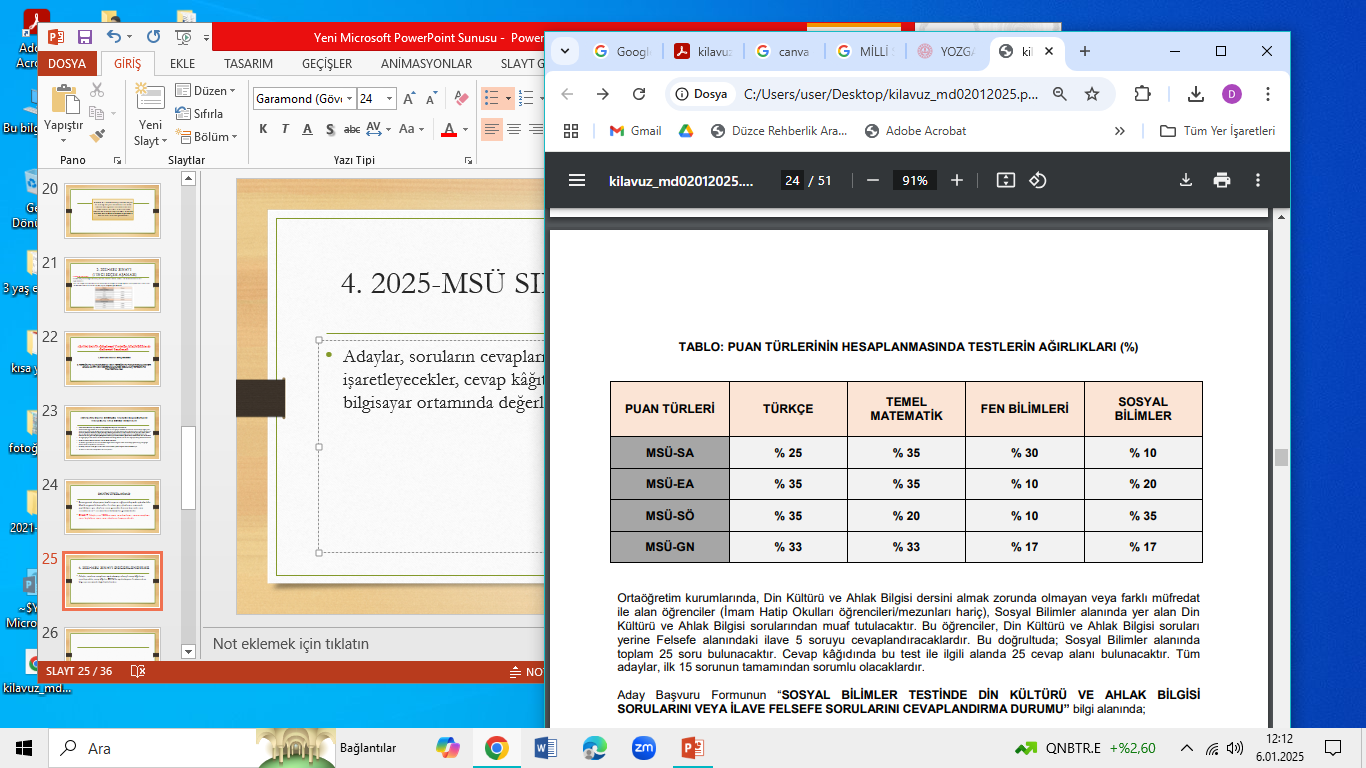 6. 2025-MSÜ SINAV SONUÇLARININ AÇIKLANMASI
Adaylar sınav sonuçlarını; T.C. Kimlik Numarası ve şifreleri ile ÖSYM’nin https://sonuc.osym.gov.tr internet adresinden öğrenebileceklerdir. Adaylara sonuç belgesi gönderilmeyecektir.
7. MSÜ HARP OKULLARI VE ASTSUBAY MESLEK YÜKSEKOKULLARI 2’NCİ SEÇİM AŞAMALARI TERCİH İŞLEMLERİ
2025-MSÜ sınav sonuçları açıklandıktan sonra adaylar öncelik sırasına göre okul tercihlerini https://personeltemin.msb.gov.tr adresinden belirleyebileceklerdir.
DİKKAT !!! Tercih yapmayan adaylar, Kara Harp Okulunda (ANKARA) yapılacak 2’nci seçim aşamalarına çağrılmayacaklardır.
2025-MSÜ’ye katılan adayların Harp Okulları ve Astsubay Meslek Yüksekokulları tercihlerini Millî Savunma Bakanlığının belirleyeceği tarihler arasında https://personeltemin.msb.gov.tr internet adresine girerek yapmaları gerekmektedir. Belirtilen süre içerisinde internet sitesi üzerinden tercihini yapmayan adaylar, 2’nci Seçim Aşamalarına çağrılmayacaktır. 

Adaylar Harp Okulları için; 
Kara Harp Okulu Sayısal (KHO-SAY) 
Kara Harp Okulu Eşit Ağırlık (KHO-EA) 
Kara Harp Okulu (KHO-SÖZ)
Deniz Harp Okulu (DHO)
 Hava Harp Okulu (HHO)
 Sahil Güvenlik (Deniz Harp Okulunda eğitim alacaktır.)
Astsubay Meslek Yüksekokulları için;
 Kara Astsubay Meslek Yüksekokulu (Kara Asb.MYO)
 Deniz Astsubay Meslek Yüksekokulu (Deniz Asb.MYO)
Hava Astsubay Meslek Yüksekokulu (Hava Asb.MYO) 
Sahil Güvenlik (Deniz Astsubay Meslek Yüksekokulunda eğitim görecektir.
Bando Astsubay Meslek Yüksekokulu (Bando Asb.MYO),(Bu okulu işaretleyecek adaylar müzik yetenek sınavına girecektir. 32. sayfa “f.” maddesindeki şartları sağlamayan adayların tercih etmemesi gerekmektedir.) tercihi yapabilecektir. 
Yerleştirme işlemlerinde Harp Okulları ve Astsubay Meslek Yüksekokulları kendi içinde ayrı ayrı değerlendirmeye alınacaktır.
2’nci Seçim Aşamalarına Çağrı Puan Türü
KHO 2025-MSÜ Sayısal Puanı 2025-MSÜ Eşit Ağırlık Puanı 2025-MSÜ Sözel Puanı 
DHO 2025-MSÜ Sayısal Puanı
 HHO 2025-MSÜ Sayısal Puanı 
Kara Asb.MYO 2025-MSÜ Genel Puanı
 Deniz Asb.MYO 2025-MSÜ Genel Puanı 
Hava Asb.MYO 2025-MSÜ Genel Puanı 
Bando Asb.MYO 2025-MSÜ Genel Puanı
Belirlenen taban puan ve bu puandan daha yüksek puan alan adayların 2’nci Seçim Aşamalarına çağrılması ile ilgili hususlar ve çağrı tarihleri https://personeltemin.msb.gov.tr internet adresinde yayımlanacaktır. Ayrıca posta ile çağrı/tebligat yapılmayacaktır.
DİKKAT!!! Tercihinizi yaparken tercih önceliğinize ve Aday Değerlendirme Puanı (ADP) sıranıza göre yerleştirileceğinizi ancak okul kontenjanlarında eksik kalması durumunda MSÜ Rektörlüğünün belirleyeceği tarihlerde tercih önceliğine bakılmaksızın tercihlerinizin arasında bulunan ve Aday Değerlendirme Puanı sıranızın geldiği herhangi bir okula yerleştirilebileceğinizi UNUTMAYINIZ.
8.MİLLÎ SAVUNMA ÜNİVERSİTESİ HARP OKULLARI VE ASTSUBAY MESLEK YÜKSEKOKULLARINI TANITICI BİLGİLER KARA HARP OKULU
* Kara Harp Okulu; Ankara’da eğitim ve öğretime devam etmekte olup eğitim süresi, hazırlık sınıfı dâhil 5 yıldır. Okula, kadın ve erkek öğrenci alınmaktadır.
 * Mezun olan öğrencilere, subay diplomasıyla birlikte, bitirmiş olduğu bölüme ait lisans diploması da verilmektedir. Mezun olan Askerî Öğrenciler, Türk Silahlı Kuvvetleri’nde Teğmen rütbesiyle göreve başlamaktadır. 
* Öğrencilerin bütün ihtiyaçları (beslenme, yatma, giyim, eğitim-öğretim, sağlık sigortası vb.) devlet tarafından karşılanmakta, ayrıca öğrencilere harçlık verilmektedir.
 * Eğitim Verilen Lisans Programları
 * Bilgisayar Mühendisliği * Savunma Yönetimi * Elektronik ve Haberleşme Mühendisliği * Uluslararası İlişkiler * İnşaat Mühendisliği * Tarih * Endüstri Mühendisliği * Makine Mühendisliği
DENİZ HARP OKULU *
Deniz Harp Okulu; İstanbul’da eğitim ve öğretime devam etmekte olup eğitim süresi, hazırlık sınıfı dâhil 5 yıldır. Okula, kadın ve erkek öğrenci alınmaktadır.
Mezun olan öğrencilere, subay diplomasıyla birlikte, bitirmiş olduğu bölüme ait lisans diploması da verilmektedir. Mezun olan Askerî Öğrenciler, Türk Silahlı Kuvvetleri’nde Teğmen rütbesiyle göreve başlamaktadır.
 * Öğrencilerin bütün ihtiyaçları (beslenme, yatma, giyim, eğitim-öğretim, sağlık sigortası vb.) devlet tarafından karşılanmakta, ayrıca öğrencilere harçlık verilmektedir.
 * Eğitim Verilen Lisans Programları 
* Bilgisayar Mühendisliği * Elektrik-Elektronik Mühendisliği * Endüstri Mühendisliği * Gemi İnşaatı ve Gemi Makineleri Mühendisliği * Makine Mühendisliği * Uluslararası İlişkiler
HAVA HARP OKULU
* Hava Harp Okulu; İstanbul’da eğitim ve öğretime devam etmekte olup eğitim süresi, hazırlık sınıfı dahil 5 yıldır. Okula, kadın ve erkek öğrenci alınmaktadır. 
* Mezun olan öğrencilere, subay diplomasıyla birlikte, bitirmiş olduğu bölüme ait lisans diploması da verilmektedir. Mezun olan Askerî Öğrenciler, Türk Silahlı Kuvvetleri’nde Teğmen rütbesiyle göreve başlamaktadır.
 * Öğrencilerin bütün ihtiyaçları (beslenme, yatma, giyim, eğitim-öğretim, sağlık sigortası vb.) devlet tarafından karşılanmakta, ayrıca öğrencilere harçlık verilmektedir. 
* Eğitim Verilen Lisans Programları 
* Bilgisayar Mühendisliği * Elektronik Mühendisliği * Endüstri Mühendisliği * Havacılık ve Uzay Mühendisliği
KARA ASTSUBAY MESLEK YÜKSEKOKULU
* Kara Astsubay Meslek Yüksekokulu; Balıkesir’de eğitim ve öğretime devam etmekte olup eğitim süresi 2 yıldır. 2025-2026 Eğitim ve Öğretim Yılında okula, erkek ve kadın öğrenci alınacaktır.
 * Mezun olan öğrencilere, astsubay diplomasıyla birlikte, bitirmiş olduğu bölüme ait ön lisans diploması da verilmektedir. Mezun olan Askerî Öğrenciler, Türk Silahlı Kuvvetleri’nde Astsubay Çavuş rütbesiyle göreve başlamaktadır. 
* Öğrencilerin bütün ihtiyaçları (beslenme, yatma, giyim, eğitim-öğretim, sağlık sigortası vb.) devlet tarafından karşılanmakta, ayrıca öğrencilere harçlık verilmektedir. 
* Eğitim Verilen Ön Lisans Programları 
* Bilgisayar Teknolojisi * Elektrik * Elektronik Haberleşme Teknolojisi * İşletme Yönetimi * İnşaat Teknolojisi * Mekatronik Teknolojisi * Otomotiv Teknolojisi * Savunma Hizmetleri
* Uçak Teknolojisi * Yapı Tesisat Teknolojisi
DENİZ ASTSUBAY MESLEK YÜKSEKOKULU
* Deniz Astsubay Meslek Yüksekokulu; Yalova’da eğitim ve öğretime devam etmekte olup eğitim süresi 2 yıldır. 2025-2026 Eğitim ve Öğretim Yılında okula, erkek ve kadın öğrenci alınacaktır. 
* Mezun olan öğrencilere, astsubay diplomasıyla birlikte, bitirmiş olduğu bölüme ait ön lisans diploması da verilmektedir. Mezun olan Askerî Öğrenciler, Türk Silahlı Kuvvetleri’nde Astsubay Çavuş rütbesiyle göreve başlamaktadır. 
* Öğrencilerin bütün ihtiyaçları (beslenme, yatma, giyim, eğitim-öğretim, sağlık sigortası vb.) devlet tarafından karşılanmakta, ayrıca öğrencilere harçlık verilmektedir.
 * Eğitim Verilen Ön Lisans Programları 
* Bilgisayar Programcılığı * Elektronik Teknolojisi * Büro Yönetimi ve Yönetici * Gemi Makineleri İşletme Asistanlığı * Deniz Ulaştırma ve İşletme * İşletme Yönetimi * Elektrik * Uçak Teknolojileri
HAVA ASTSUBAY MESLEK YÜKSEKOKULU
* Hava Astsubay Meslek Yüksekokulu; İzmir’de eğitim ve öğretime devam etmekte olup eğitim süresi 2 yıldır. 2025-2026 Eğitim ve Öğretim Yılında okula, erkek ve kadın öğrenci alınacaktır 
* Mezun olan öğrencilere, astsubay diplomasıyla birlikte, bitirmiş olduğu bölüme ait ön lisans diploması da verilmektedir. Mezun olan Askerî Öğrenciler, Türk Silahlı Kuvvetleri’nde Astsubay Çavuş rütbesiyle göreve başlamaktadır.
 * Öğrencilerin bütün ihtiyaçları (beslenme, yatma, giyim, eğitim-öğretim, sağlık sigortası vb.) devlet tarafından karşılanmakta, ayrıca öğrencilere harçlık verilmektedir.
 * Eğitim Verilen Ön Lisans Programları
 * Aviyonik Uçak Teknolojisi * Bilgisayar Programcılığı * Elektronik Haberleşme Teknolojisi * Büro Yönetimi ve Yönetici Asistanlığı * İnşaat Teknolojisi * Elektrik * Mekanik Uçak Teknolojisi * Güvenlik ve Koruma * Otomotiv Teknolojisi * Hava Trafik Kontrol * Lojistik * Mekatronik
BANDO ASTSUBAY MESLEK YÜKSEKOKULU
* Bando Astsubay Meslek Yüksekokulu; Ankara’da eğitim ve öğretime devam etmekte olup eğitim süresi 2 yıldır. 2025-2026 Eğitim ve Öğretim Yılında okula, erkek ve kadın öğrenci alınacaktır
 * Mezun olan öğrencilere, astsubay diplomasıyla birlikte, bitirmiş olduğu bölüme ait ön lisans diploması da verilmektedir. Mezun olan Askerî Öğrenciler, Türk Silahlı Kuvvetleri ve Jandarma Genel Komutanlığında Astsubay Çavuş rütbesiyle göreve başlamaktadır. 
* Öğrencilerin bütün ihtiyaçları (beslenme, yatma, giyim, eğitim-öğretim, sağlık sigortası vb.) devlet tarafından karşılanmakta, ayrıca öğrencilere harçlık verilmektedir. 
* Eğitim Verilen Ön Lisans Programları 
* Üflemeli ve Vurmalı Çalgılar * Çalgı Bakım Onarım
YABANCI DİLLER YÜKSEKOKULU
* Harp Okulları ‘’Yabancı Dil Hazırlık Öğretimi’’, Yabancı Diller Yüksekokulu tarafından Üsküdar/İstanbul’da 1 yıl süreyle icra edilmektedir. İntibak Eğitimini tamamlayan aday öğrenciler, ‘’Milli Savunma Üniversitesi Yeterlilik Sınavı (MSÜYS)’’na katılırlar ve yeterlilik sınavının sonucuna göre öğrencilerin yabancı dil hazırlık öğreniminden muaf olup-olmayacakları belirlenir. Muafiyet hakkı kazanan öğrenciler Harp Okullarının 1’inci sınıfına, kazanamayanlar ise yabancı dil hazırlık öğrenimine devam ederler.
 * Yabancı dil hazırlık öğretimi kapsamında, İngilizce, Fransızca, Almanca, Arapça, Rusça, Yunanca ve Farsça dillerinin öğretimi yapılmaktadır. 
* Öğrencilerin bütün ihtiyaçları (beslenme, yatma, giyim, eğitim-öğretim, sağlık sigortası vb.) devlet tarafından karşılanmakta olup ayrıca harçlık da verilmektedir. 
* Hazırlık sınıfı öğrenimini başarıyla tamamlayan öğrenciler, bir sonraki eğitim ve öğretim yılında öğrencisi oldukları Harp Okullarında birinci sınıfa başlarlar.
HARP OKULLARI VE ASTSUBAY MESLEK YÜKSEKOKULLARI 2’NCİ SEÇİM AŞAMALARI
1) 2025 Millî Savunma Üniversitesi Askerî Öğrenci Aday Belirleme Sınavı (2025-MSÜ)’nda Millî Savunma Bakanlığınca belirlenecek taban puanı veya daha yüksek puan alan adayların 2’nci seçim aşamalarına katılımı amacıyla yapılacak çağrı https://personeltemin.msb.gov.tr internet adresinde yayımlanacaktır. 
2) Başvurusu kabul edilen adayların icra edilecek olan 2’nci Seçim Aşamalarına gelirken beraberlerinde getireceği belgeler https://personeltemin.msb.gov.tr internet adresinde yayımlanacaktır. Adayların eksik evrak ile gelmeleri durumunda en kısa zamanda evraklarını tamamlamaları sağlanacak, evraklarını istenen zamanda tamamlayamayan adaylar eleneceklerdir.
 3) 2’nci Seçim Aşamalarına çağrılan adaylar; internette ilân edilen tarih ve saatte, Kara Harp Okulu Komutanlığı/Ankara sınav merkezinde hazır bulunacaklardır. 2’nci Seçim Aşamaları, sağlık raporu bölümü hariç olmak üzere;
 a. Hava Harp Okulu adayları için birinci gün Evrak Kontrol, Fiziki Değerlendirme, Kişilik Değerlendirme Testi, Fiziki Yeterlilik Testi (FYT), ikinci gün Psikomotor Testi, üçüncü gün mülakat sınavları yapılacak şekilde 3 gün,
b. Diğer Okulların adayları için birinci gün Evrak Kontrol, Fiziki Değerlendirme, Kişilik Değerlendirme Testi, Fiziki Yeterlilik Testi (FYT), ikinci gün mülakat sınavları ile Müzik Yeteneği ve Müzik Bilgisi Seviye Tespit Sınavı (sadece Bando Astsubay Meslek Yüksekokulu adayları için) yapılacak şekilde 2 gün sürecektir.
4) 2025-MSÜ sınavına katılan ve TYT/AYT sınavı başvurusu yapan adaylardan birinci tercihi Hava Harp Okulu olanların (birinci tercihler yeterli olmaz ise diğer tercihlere göre) 2025-MSÜ Sayısal Puanı en yüksekten başlayarak oluşturulacak sıralama listesine göre önceden belirlenen kontenjan miktarı kadar aday Hava Harp Okulu adayı olarak belirlenecek, diğer adayların Hava Harp okulu adaylıkları sonlandırılacaktır. 2025-YKS’ye ilişkin ayrıntılı bilgi, 2025 Yükseköğretim Kurumları Sınavı (2025-YKS) Başvuru Kılavuzunda yer alacaktır. 
2025-YKS Kılavuzu, 2025-YKS başvurularının başladığı tarihte ÖSYM’nin internet sayfasından yayımlanacaktır. 2025-MSÜ’ye başvuran adayların 2025 Yükseköğretim Kurumları Sınavı (2025-YKS) Başvuru Kılavuzunu dikkatlice incelemeleri ve kılavuzda belirtilen kurallar doğrultusunda 2025-YKS’ye başvuru yapmaları gerekmektedir. Bu adaylar 2’nci Seçim Aşamalarında diğer adaylardan farklı olarak Psikomotor Testine tabi tutulacaktır. 2’nci seçim aşamaları sonunda başarılı olan adaylardan “MSÜ’de Askerî öğrenci olur, Kategori-1 hava aracında uçucu yetiştirilmeye elverişlidir.” raporu alanlar, 2025-YKS Sayısal Puanı (Orta öğretim başarı puanı eklenmemiş puan) (100’lük sisteme dönüştürülerek), FYT ve Mülakat notları, MSB’lığının belirleyeceği oranlar dahilinde hesaplanarak sıralanır. 
Bu adaylardan Öğrenci Seçme Uçuşu (ÖSU) kontenjanına girmeye hak kazananlar ÖSU eğitimine başlatılacaktır. Hava Harp Okulu için 2’nci Seçim Aşamalarına çağrılan her aday ÖSU’ya tefrik edilmeyecektir. Kontenjana giremeyen adayların Hava Harp Okulu adaylığı sonlandırılacak (Hava Kuvvetleri Komutanlığı namına KHO’da okutulacak İstihkâm sınıfı hariç), varsa diğer tercihleri için adaylıkları devam edecektir. ÖSU’yu başarı ile bitiren adaylar HHO kontenjanı dahilinde yerleştirme esaslarına göre sıralamaya tabi tutulacaklardır.
5) 2’nci Seçim Aşamaları şunlardır:
 a) Evrak Kontrolü: 
2’nci Seçim Aşamalarına çağrılan adayların, T.C. kimlik numarası ve fotoğrafı bulunan kimlikleri ile internette yayımlanan ve 2’nci Seçim Aşamalarına gelirken beraberlerinde getirmeleri gereken belgeleri tam olarak getirip getirmedikleri, getirilen belgelerin adayların internet üzerinden başvuru sırasında beyan ettiği bilgileri doğrulayıp doğrulamadığı kontrol edilir. 
Yapılan kontrolde başvuru koşullarını sağlamadığı tespit edilen adaylar Seçim Aşamalarına katılamazlar.
 b) Fiziki Değerlendirme: Aday öğrencilerin değerlendirilmesinde Türk Silahlı Kuvvetleri, Jandarma Genel Komutanlığı ve Sahil Güvenlik Komutanlığı Sağlık Yeteneği Yönetmeliği’nde yer alan boy ve kilo sınırları esas alınır. Ölçümler mutlaka ayakkabısız ve çorapsız yapılacaktır. Yaşının gerektirdiği boy uzunluğu ile boy uzunluğuna uygun vücut ağırlığına sahip olmayan adaylar başvuru şartlarını taşımadığından Seçim Aşamalarına katılamazlar. Bu aşamada elenen adayın itirazı: aynı gün içerisinde, Seçim Aşamalarının icra edildiği bölgeyi terk etmeden kabul edilir ve farklı tartı, ölçüm veya kontrol cihazları ile tekrar değerlendirilir. İkinci değerlendirmede belirlenen sonuçlar kesindir ve tekrar itiraz edilemez. Askerî Öğrenci Adayları için Boy-Kilo Sınırları TABLO-2’de gösterilmiştir. Erkek Askerî Öğrenci adayları için asgari boy sınırı 165 cm, Kadın Askerî Öğrenci adayları için asgari boy sınırı 160 cm olarak uygulanacaktır. Tüm Hava Harp Okulu adayları için uygulanacak boy-kilo sınırları anılan tablodaki 165 cm -190 cm (dahil) arasında olacaktır. Boy sınırının altında kalan adayların fiziki değerlendirme (2’nci Seçim Aşamaları) aşamasında adaylıkları sonlandırılacaktır.
c) Kişilik Değerlendirme Testi: Adayların kişilik özelliklerini belirlemek, mülakat aşamasına destekleyici veri sağlamak amacıyla kullanılır, test sonuçlarına göre eleme yapılmaz.
ç) Fiziki Yeterlilik Testi (FYT): 
(a) Adayların çabukluk, çeviklik ve kondisyonlarını ortaya çıkaracak testler olup, mekik, şınav ve 400 metre koşu testleri yapılır. 
(b) Adayların Fiziki Yeterlilik Testi için yanlarında spor malzemeleri (eşofman, spor şortu, spor ayakkabısı, spor çorabı, havlu vb.) getirmeleri gerekmektedir. Fiziki Yeterlilik Testine katılan adaylar, kendilerinde herhangi bir sağlık sorunu olmadığını kabul ve beyan etmiş sayılır. Bu nedenle sınavlar süresince meydana gelebilecek herhangi bir sağlık sorununda sorumluluk adaylara aittir. Yine de kurumumuza verilmek üzere Aile Hekimi/Sağlık kurumundan alınmış olan Durum Bildirir Tek Hekim Sağlık Raporunu yanlarında getirmeleri gerekmektedir. Fiziki Yeterlilik Testinin yapılacağı günde sağlık durumu itibarıyla testlere katılamayacak durumda bulunan adaylar (ameliyatlı, kırık, burkulma vb.) sınavlara kabul edilmezler. Bu durumda haklarını kaybetmiş sayılırlar.
 (c) Fiziki Yeterlilik Testinde uygulanacak testlere göre derece ve puanlar TABLO-3’de gösterilmiştir. Tüm testlerde üst sınır derecesinde performans gösterenler 100 tam puan alacaklardır. Fiziki Yeterlilik Testinde yapılan 3 testin 2’sinden başarılı olmak (mekik ve şınav testlerinden en az 1’er puan, 400m koşu testinden en az 2 puan) zorunludur, en az 2 testten başarısız olan aday not toplamına bakılmaksızın elenir. Bütün testlerden alınan toplam puan nihai puan sıralamasında dikkate alınacaktır.
 (ç) Fiziki Yeterlilik Testi sonuçları adaylara sözlü olarak bildirilir. Aday ‘0’ puan aldığı her test için itiraz hakkına sahiptir. Adaylardan itiraz etmek isteyenler, taleplerini aynı gün içerisinde, Seçim Aşamalarının icra edildiği bölgeyi terk etmeden ilgili komisyonuna iletir. (Seçim aşamalarının yapıldığı yer terk edildikten sonra yapılacak itirazlar dikkate alınmaz.) 
Fiziki Yeterlilik Testine itiraz aynı gün içerisinde test bitimine müteakip yapılır. İtiraz eden aday başarısız olduğu teste tekrar tabi tutulmak üzere ilgili istasyona gönderilir. İtiraz sonucu, adaylara sözlü olarak bildirilir. İtirazı yapan komisyonun değerlendirmesi nihai karar hükmünde olup, adayın ikinci bir itiraz hakkı söz konusu değildir.
d) Psikomotor Testi (Sadece Hava Harp Okuluna Başvuran ve Çağırılan Adaylar İçin) :
 (a) Psikomotor Testi Hava Harp Okulu adayı olarak belirlenen adaylar için uygulanacaktır. (b) Psikomotor testinde 180 tam puan üzerinden 100 baraj puanı altında alan adaylar başarısız kabul edilir. 
(c) Adayların el-ayak-göz koordinasyonu, dikkat ve tepki hızını değerlendirmek, uçuşa temel teşkil eden algılama hızı, durumsal farkındalık, seçici dikkat vb. yeteneklerini ölçmek amacıyla bilgisayar ortamında uygulanır. 
(ç) Psikomotor testinden kadın ve erkek adaylardan belirtilen puanın altında alan adaylar elenir. Baraj puanının altında puan alan adaylar başarısız kabul edilerek Hava Harp Okulu adaylığı sonlandırılır, varsa diğer okul tercihleri için Seçim Aşamalarına devam ettirilir. Psikomotor testinin itirazı yapılmaz ve her adayın tek giriş hakkı vardır. 
(d) Psikomotor testinde aday geçti veya kaldı şeklinde değerlendirilir ve testten başarısız olan adaya psikomotor sonuç tutanağı imza karşılığı tebliğ edilir. Psikomotor testinden alınan puan değerlendirmede kullanılmaz.
e) Mülakat: 
(1) Fiziki Yeterlilik Testinden başarılı olan adaylar mülakat komisyonlarına sevk edilir. 
(2) Adaylar, Bakanlık tarafından oluşturulan mülakat komisyonları tarafından sınava tabi tutulurlar. 
(3) Mülakat; komisyon ile aday arasında yüz yüze, sözlü iletişim şeklinde, soru ve cevap yöntemi uygulanarak gerçekleştirilir. 
(4) Mülakatta adaylar; genel görünüş, kendisinden istenileni kavrama yeteneği, özgüveni, öz geçmişi, kişiliği, psikolojik yapısı, kendini ifade edebilme yeteneği, beden dilini kullanma becerisi, duygusal dengesizlik, dışa dönüklük, uyumluluk, sorumluluk, açıklık ve askerî personel/askerî öğrenci adayları için ayrıca askerlik mesleğine uygunluğu ve istekli olması yönünden değerlendirilir.
(5) Adayların mülakat sınavında başarılı olabilmesi için Bakanlık tarafından belirlenen baraj puanı (100 tam puan üzerinden en az 70 puan) ve üzerinde puan alması gereklidir. 
(6) Adaylar, Harp Okulu (HO) ve Astsubay Meslek Yüksek Okulu (MYO) için aynı mülakat değerlendirmesine tabi tutulacaktır. HO ve MYO tercihi olan adaylar, mülakat değerlendirmesi sonucunda, HO ve MYO’ya ait birbirinden bağımsız iki ayrı not alacaklardır.
f) Müzik Yeteneği ve Müzik Bilgisi Seviye Tespit Sınavı (Sadece Bando Astsubay Meslek Yüksekokuluna Başvuran Adaylar için):
Mülakat aşamasından başarılı olunması durumunda Bando Astsubay Meslek Yüksekokuluna başvuran adaylar mülakat aşamasını müteakip Müzik Yeteneği ve Müzik Bilgisi Seviye Tespit Sınavına alınırlar. Adayların çalgı icra performanslarını daha iyi göstermeleri maksadıyla Müzik Yeteneği ve Müzik Bilgisi Seviye Tespit Sınavı 2’nci Seçim Aşamasının ikinci günü icra edilecektir. Müzik Yeteneği ve Müzik Bilgisi Seviye Tespit Sınavı, Teori ve Çalgı Performansı olmak üzere iki ana bölümden oluşur. Adaylar Teori kısmındaki Solfej testinden Muammer SUN’un Solfej 1 kitabındaki parçalardan sorumlu olacaktır.
(1) Teori:
 (I) Solfej: Komisyonun, Muammer Sun Solfej 1 kitabından seçip soracağı bir (1) adet müzik parçasını adayın solfej biçiminde okumasıdır. (II) Ezgi Tekrarı: Aday, kendisine piyano ile çalınan üç (3) adet ezgi parçasını duyması ve devamında ‘A’ ve ‘Na’ hecesi ile tekrar etmesidir. (III) İşitme: Tek ses duyma, iki ve üç sesli akor duymaktan oluşur (Akorların seslerinin kalından inceye doğru “A” ya da “NA” şeklinde vermesi istenip, ayrıca nota isimleri istenmeyecektir.) IV) Ritim Tekrarı: Adayın, komisyon tarafından belirlenen 2 adet müzikal ritim motifini duyması ve el ile tekrar etmesidir (
2) Çalgı Performansı:
 Bu aşama teknik ve müzikal açıdan değerlendirilmek üzere; Üflemeli, Vurmalı, Telli, Yaylı ve Tuşlu Çalgı gruplarından herhangi bir çalgı ile o çalgının literatüründe bulunan adayın belirleyeceği, 1 adet eserin seslendirilmesinden oluşur. Adaylar Müzik Yeteneği ve Müzik Bilgisi Seviye Tespit Sınavına piyano ve bateri takımı hariç kendi çalgılarını yanlarında getirecektir.
Yukarıdaki puanlama tablosuna göre; 100 tam puan üzerinden en az 60 puan alan adaylar, ilan edilen kontenjan çerçevesinde sıralanarak Yetenek Sınavında başarılı olmuş sayılırlar. Yetenek Sınavından 60 puanın altında not alan adaylar başarısız sayılır. Yetenek sınavına itiraz yapılmaz ve her adayın tek giriş hakkı vardır. NOT: Özel yetenek sınavını başarı ile geçen öğrencilerden kontenjan kadarı çalgı bakım ve onarım programında istihdam edilecektir. Diğer öğrenciler, Üflemeli ve Vurmalı Çalgı gruplarından uygun olan çalgılarda istihdam edileceklerdir.
g) Sağlık Muayenesi:
 (1) Mülakatta başarılı olan adaylar sınav merkezi tarafından, belirlenmiş hastanelere “Türk Silahlı Kuvvetleri, Jandarma Genel Komutanlığı ve Sahil Güvenlik Komutanlığı Sağlık Yeteneği Yönetmeliği”ne uygun şekilde, “MSÜ’de Askerî Öğrenci Olur” kararlı sağlık kurulu raporu almak amacıyla, sevk edilir. Her adaya yalnızca bir defa sevk belgesi verilecek olup herhangi bir zayii durumunda ikinci bir sevk belgesi verilmeyecektir. 
(2) Hava Harp Okuluna müracaat eden adaylar “MSÜ’de Askerî öğrenci olur, Kategori-1 hava aracında uçucu yetiştirilmeye elverişlidir.” sağlık raporunu almak üzere sevk edilir.
 (3) “MSÜ’de Askerî öğrenci olur, Kategori-1 hava aracında uçucu yetiştirilmeye elverişli değildir.” kararlı rapor alan HHO adaylarının Hava Harp Okulu adaylıkları sonlandırılacak (Hava Kuvvetleri Komutanlığı namına KHO’da okutulacak İstihkâm sınıfı Hariç), ÖSU’ya tefrik edilmeyeceklerdir. Bu şekilde rapor alan adayların diğer okul tercihleri var ise diğer okullar için adaylıkları devam edecektir.
(4) Bando Astsubay Meslek Yüksekokuluna müracaat eden adaylar “MSÜ Bando Astsubay Meslek Yüksekokulunda Askerî öğrenci olur.” sağlık raporunu almak üzere sevk edilir.
ğ) Öğrenci Seçme Uçuşu (ÖSU): 
(1) ÖSU; Hava Harp Okulu adayı olarak 2’nci Seçim Aşamaları’na çağrılan ve “MSÜ’de Askerî öğrenci olur, Kategori-1 hava aracında uçucu yetiştirilmeye elverişlidir” sağlık raporu alanlardan ÖSU Kontenjanına girenler için uygulanacaktır. ÖSU Kontenjanında yer alacak adaylar 2025-YKS Sayısal puanı (Orta öğretim başarı puanı eklenmemiş puan) (100’lük sisteme dönüştürülerek), Fiziki Yeterlilik Testi ve Mülakat notları esas alınarak uygulanacak değerlendirmeye göre belirlenecektir.
 (2) Önceki seçim aşamalarını başarı ile tamamlayan adaylardan Öğrenci Seçme Uçuşu kontenjanına girenler, Hava Kuvvetleri Komutanlığının belirleyeceği tarih ve hava meydanlarında Öğrenci Seçme Uçuşuna tabi tutulurlar. Öğrenci Seçme Uçuşları yalnız uçuş kriterine göre icra edilir. Başarısız olan adaylar elenir (Hava Harp Okulu adaylığı sonlanır varsa diğer tercihleri için adaylığı devam eder.). 
(3) Hava Kuvvetleri Komutanlığı namına Kara Harp Okulunda okumak üzere istihkam sınıfına öğrenci temin edilmesi halinde; ilk tercihi Hava Harp Okulu olanlardan ÖSU Kontenjanına giremeyen ile “MSÜ’de Askerî öğrenci olur, Kategori-1 hava aracında uçucu yetiştirilmeye elverişli değildir” raporu alanlardan ADP göz önüne alınarak tercih edenler seçilecektir. ÖSU kontenjanına girerek ÖSU aşamasına katılan adayların istihkam tercihleri yok sayılacaktır. 
(4) Adayların hangi tarihte, nerede Öğrenci Seçme Uçuşuna katılacağı Milli Savunma Üniversitesi Rektörlüğü tarafından adaylara duyurulacaktır. Öğrenci Seçme Uçuşu süresince adayların kalacak yer ihtiyaçları uçuşun yapılacağı meydan komutanlıkları tarafından, yemek ihtiyaçları Hava Harp Okulu ve uçuşun yapılacağı meydan komutanlıkları ve uçuş kıyafetleri ise Hava Harp Okulu tarafından ücretsiz karşılanacaktır. (

5) Öğrenci Seçme Uçuşunu başarı ile bitiren adaylar “Aday Değerlendirme Puanı”na göre sıralamaya tabii tutulur ve HHO kontenjanı kapsamında intibak eğitimine alınır. Kontenjana giremeyen adaylar ÖSU’dan başarılı olsalar dahi HHO intibak eğitimine alınmazlar. HHO Kontenjanına giremeyen adayların var ise diğer tercihleri için Adaylıkları Devam Ettirilir. 
(6) 2023 ve 2024 yıllarında icra edilen ÖSU aşamasına katılarak başarılı olan adaylar 2025 yılında ÖSU kontenjanına girmesi durumda başarılı kabul edilecek ve tekrar uçuş eğitimine tabi tutulmayacaktır. DİKKAT!!! Öğrenci Seçme Uçuşu (ÖSU)’ya çağrılıp katılış yapmayan adayların 2025 yılı için hem Harp Okulları hem de Astsubay Meslek Yüksekokulları adaylıkları sonlandırılacaktır.
h) Arşiv Araştırması ve Güvenlik Soruşturması: 
(1) Millî Savunma Üniversitesine bağlı Harp Okulları ve Astsubay Meslek Yüksek Okullarında askerî öğrenci olmak üzere başvuru yapan adaylar hakkında arşiv araştırması ve güvenlik soruşturması yapılır. 
(2) Arşiv araştırması ve güvenlik soruşturması sonucunda ilgili mevzuatlara göre şüpheli ya da sakıncalı halleri bulunan adaylar okullara kabul edilmez.
 (3) Adaylar okula kabul edilmiş, öğrenime başlamış olsalar dahi arşiv araştırması ve güvenlik soruşturması sonucunda ilgili mevzuatlara göre şüpheli ya da sakıncalı halleri bulunanların okulla ilişiği kesilir.
2’NCİ SEÇİM AŞAMALARININ DEĞERLENDİRMESİ VE SONUÇLARIN İLANI
1) Adaylar tercih ettiği okullara Aday Değerlendirme Puanına göre tercih öncelikleri dikkate alınarak yerleştirilecektir. Aday Değerlendirme Puanı;
a) Üniversite Sınavı Puanı: Harp Okulları için 2025-YKS (Orta Öğretim Başarı Puanı Eklenmemiş), Astsubay Meslek Yüksekokulları için 2025-TYT (Orta Öğretim Başarı Puanı Eklenmemiş) puanı,
 b) Fiziki Yeterlilik Testi Puanı, 
c) Müzik Yeteneği ve Müzik Bilgisi Seviye Tespit Sınavı Puanı (Sadece Bando Astsubay Meslek Yüksekokulu Adayları için),
 ç) Mülakat Puanından oluşmaktadır.
Teşekkürler..